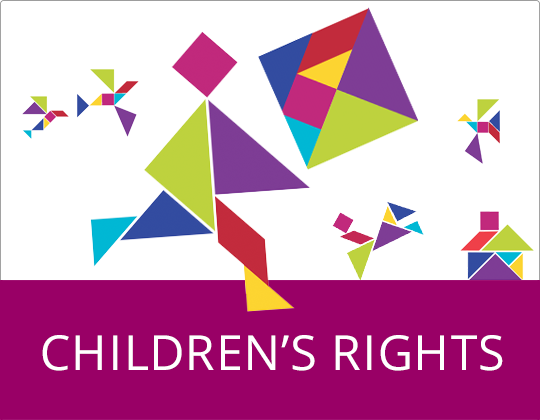 Lanzarote ConventionSITERussian Federation DelegationMarch 1-3, 2017
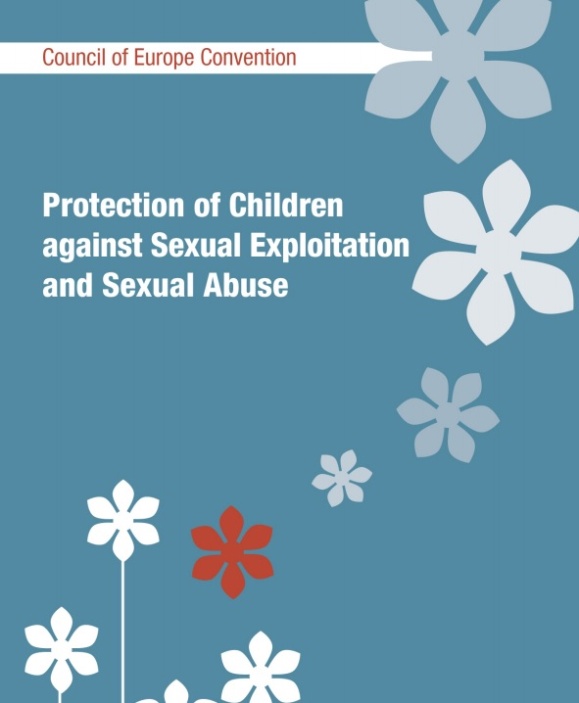 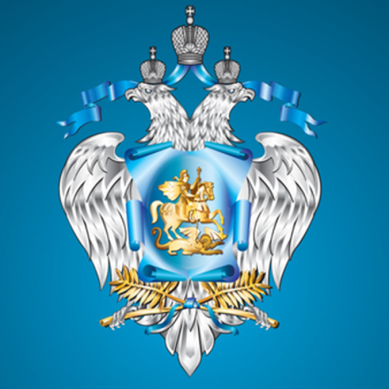 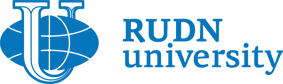 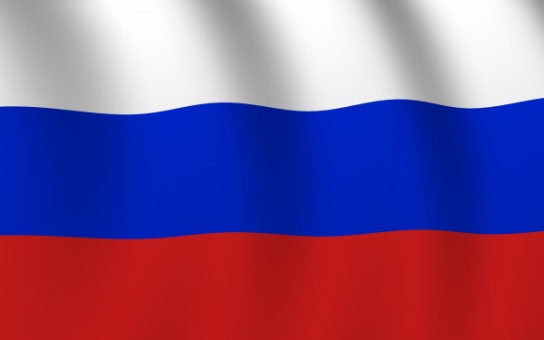 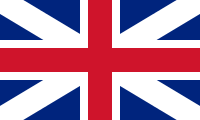 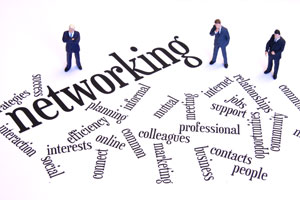 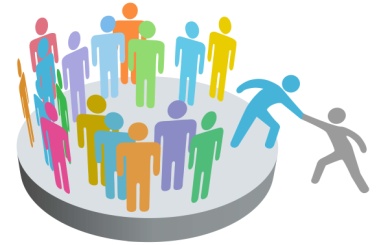 Interagency cooperation
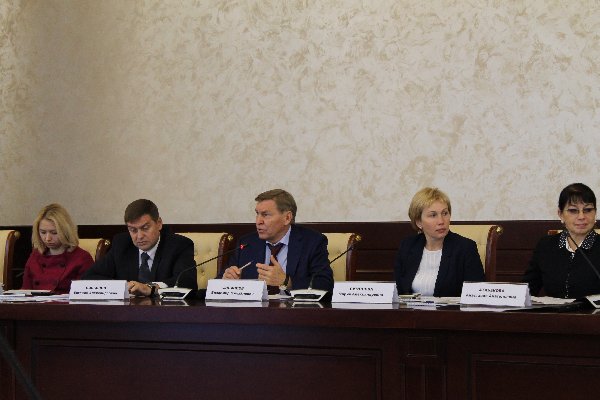